МУНИЦИПАЛЬНОЕ БЮДЖЕТНОЕ УЧРЕЖДЕНИЕ 
ДОПОЛНИТЕЛЬНОГО ОБРАЗОВАНИЯ ГОРОДА НОВОСИБИРСКА 
«ДОМ ДЕТСКОГО ТВОРЧЕСТВА 
«КИРОВСКИЙ»



 «Театральная мастерская»
технология 
изготовления костюмов 
и масок из поролона




педагог дополнительного образования
                                                                                       Бордюг Альбина Владимировна


2024г.
Цель: познакомить с технологией изготовления костюмов и масок в технике «Поролонопластика».
Задачи:
- представить опыт работы с поролоном; 
- продемонстрировать основной процесс изготовления костюмов и масок в технике «Поролонопластика»;
- обучить практическим приёмам и методам работы с поролоном, в процессе изготовления маски «Мышка», в технике «Поролонопластика».
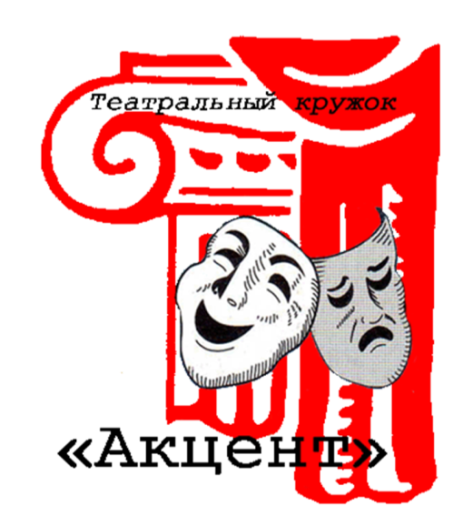 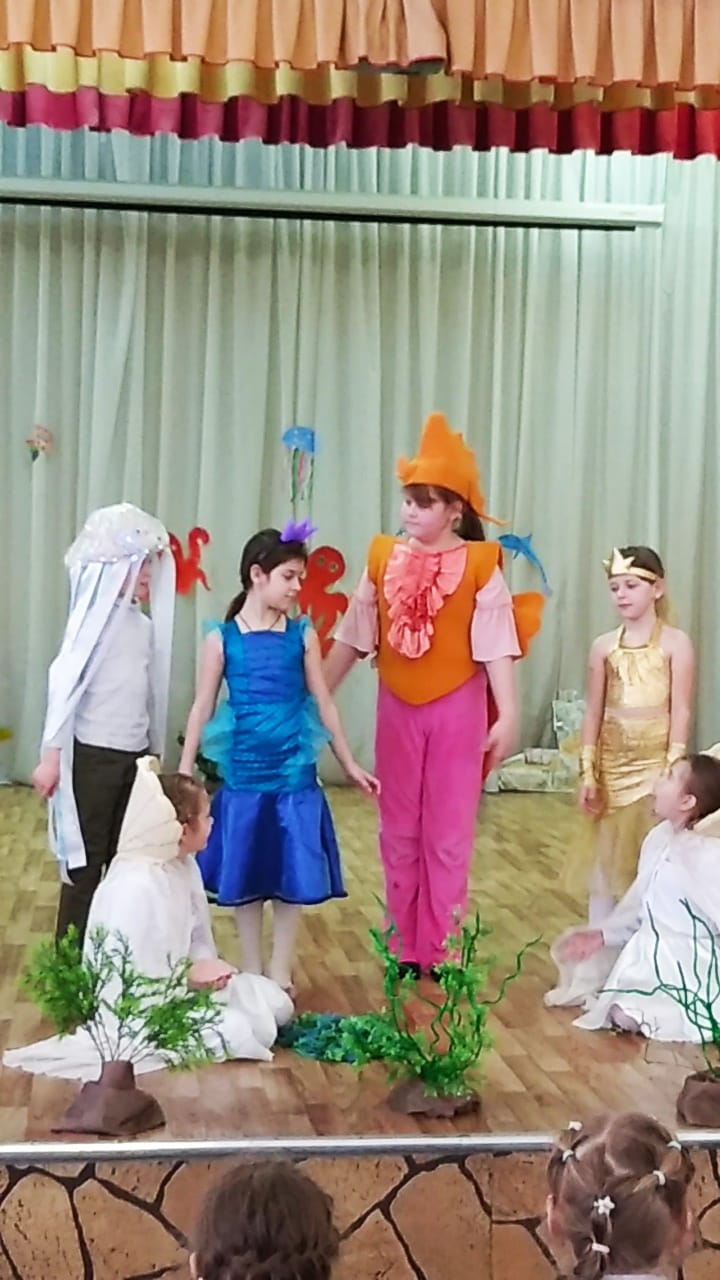 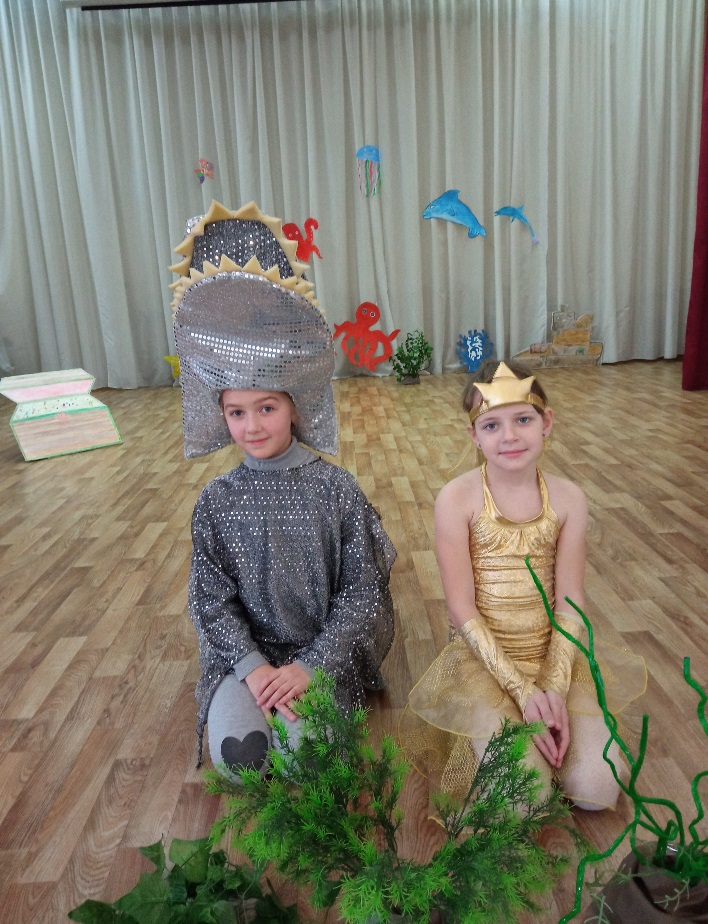 Театр открывает двери всем, кто пытается понять,            как и из чего рождается спектакль.
[Speaker Notes: В перспективе планирую продолжить работу в этом направлении.]
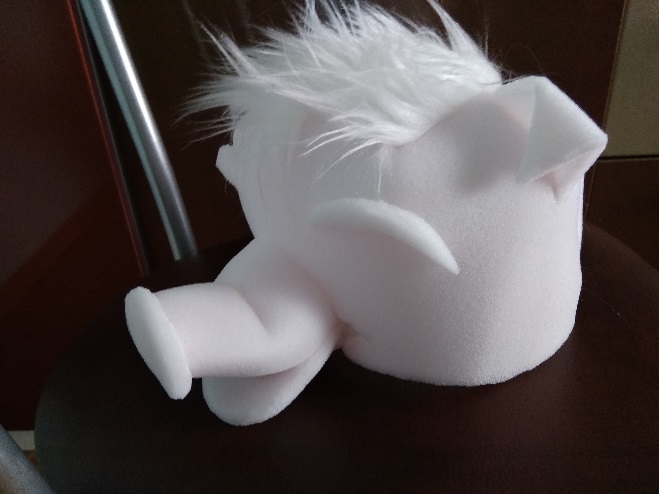 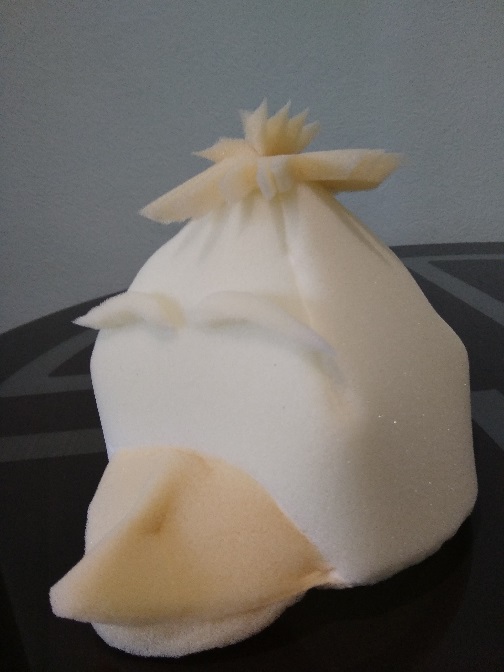 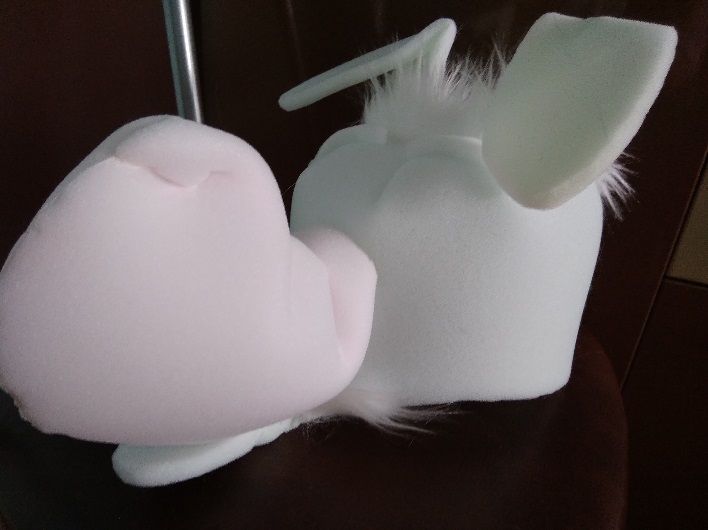 Проанализировав и изучив все известные методы    изготовления костюмов и масок, я остановилась на нетрадиционном методе –поролоноплатике
 (мои первые работы).
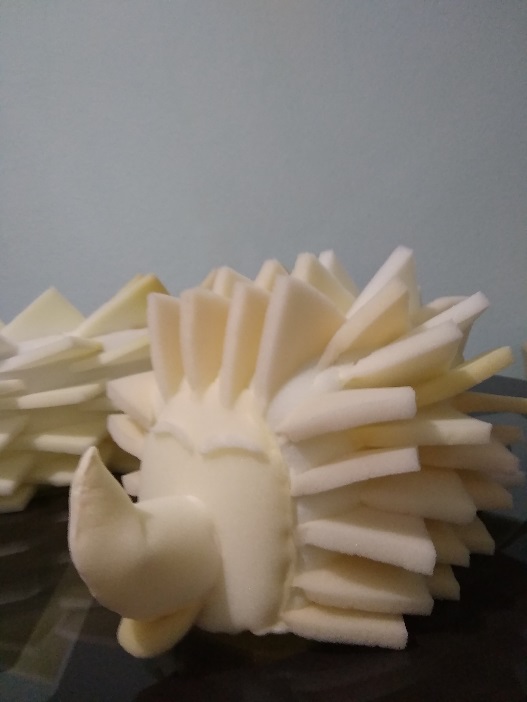 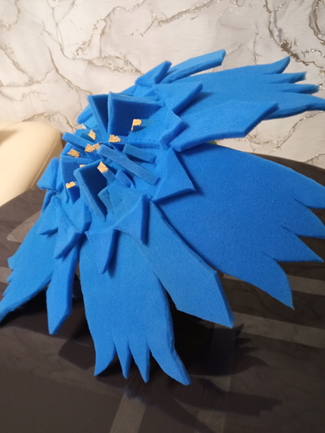 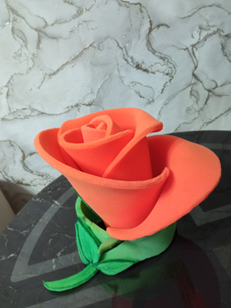 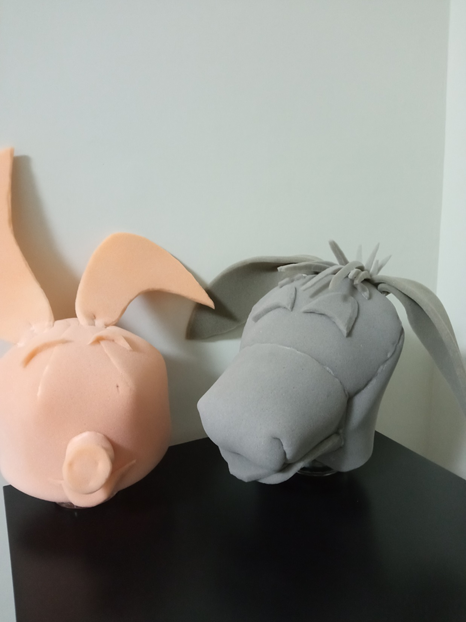 В основе которой лежит изготовление деталей  из поролона, постепенное их склеивание и раскрашивание.
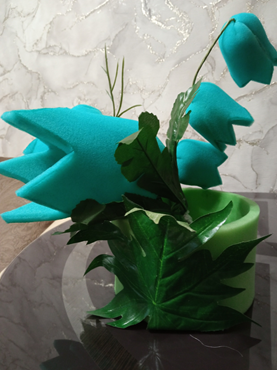 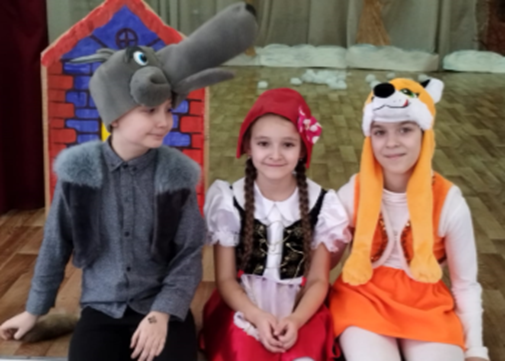 Изделия из поролона – одно из самых интересных направлений творчества, которым увлекаются и взрослые и дети. 
Но чтобы результат многочасовых усилий по - настоящему порадовал, требуется качественный поролон. Наиболее подходящим для творчества считается более плотный шириной 1-2 см. Пористый, мягкий, упругий, пластичный, легко сминается и принимает форму.
[Speaker Notes: В перспективе планирую продолжить работу в этом направлении.]
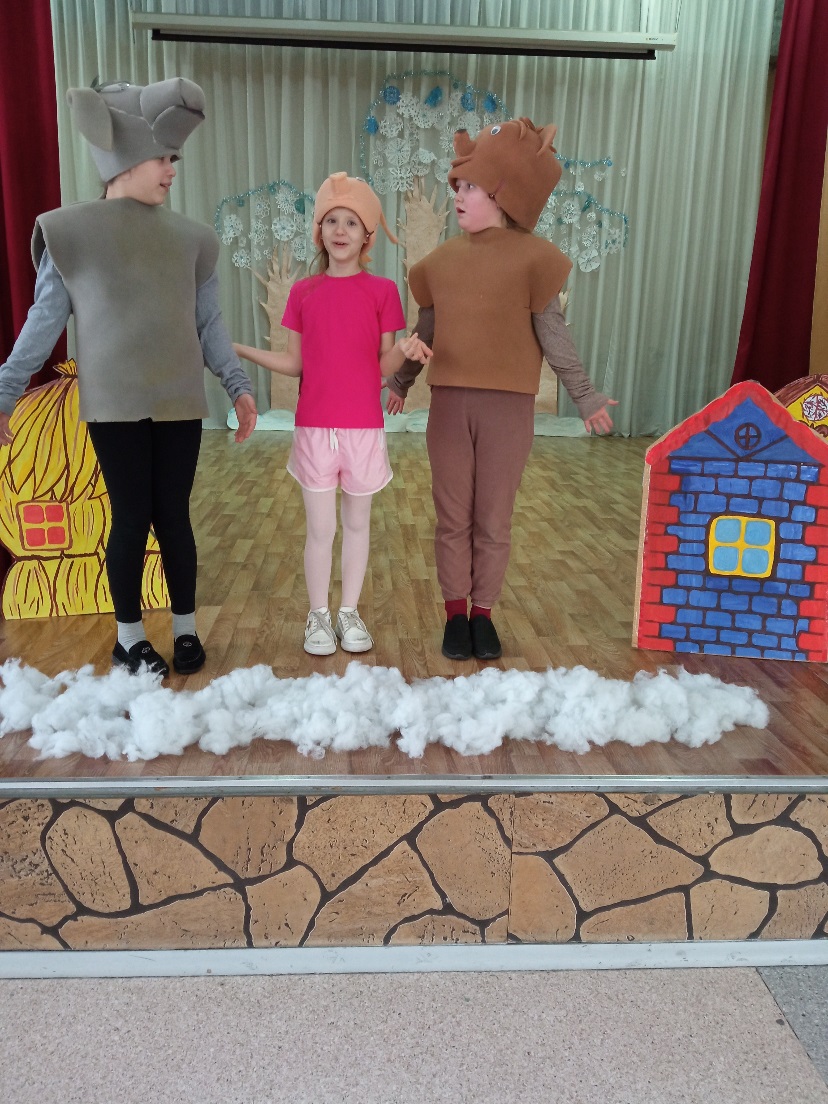 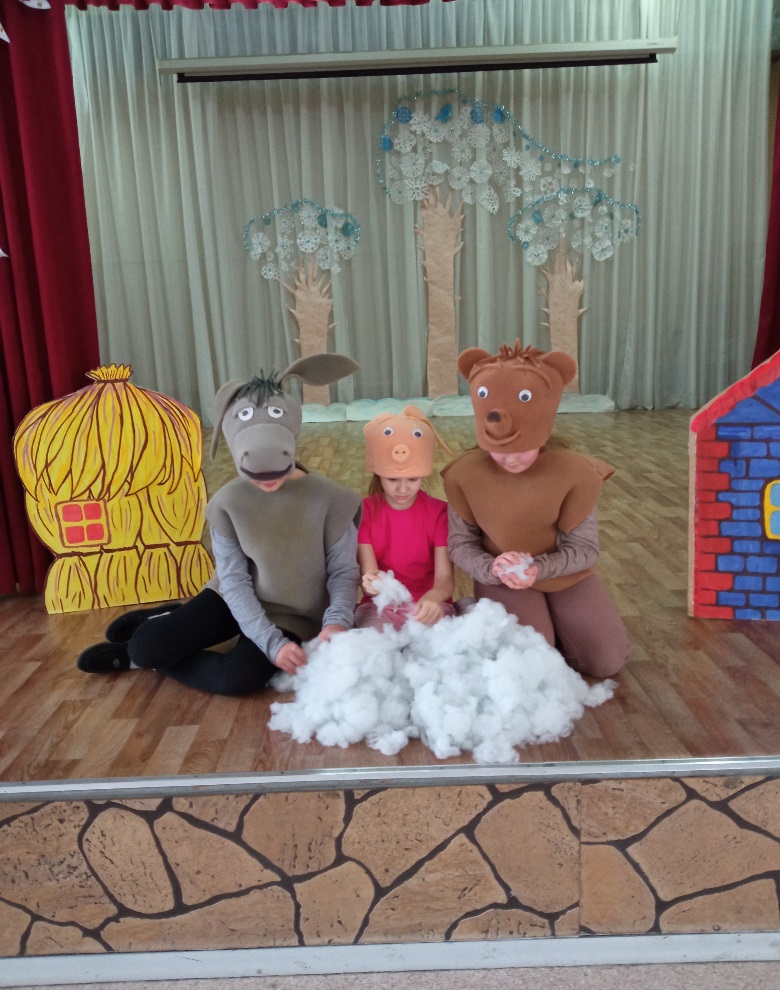 Для превращения спектакля в незабываемую сказку,     важную роль играют костюмы, маски и декорации изготовленные из поролона.
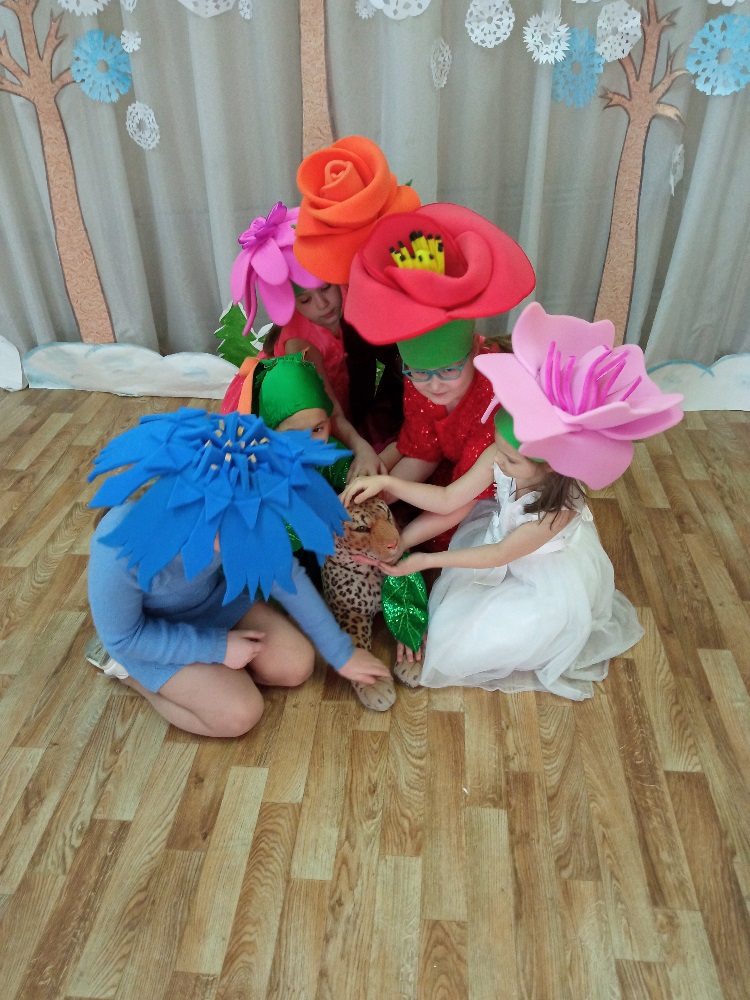 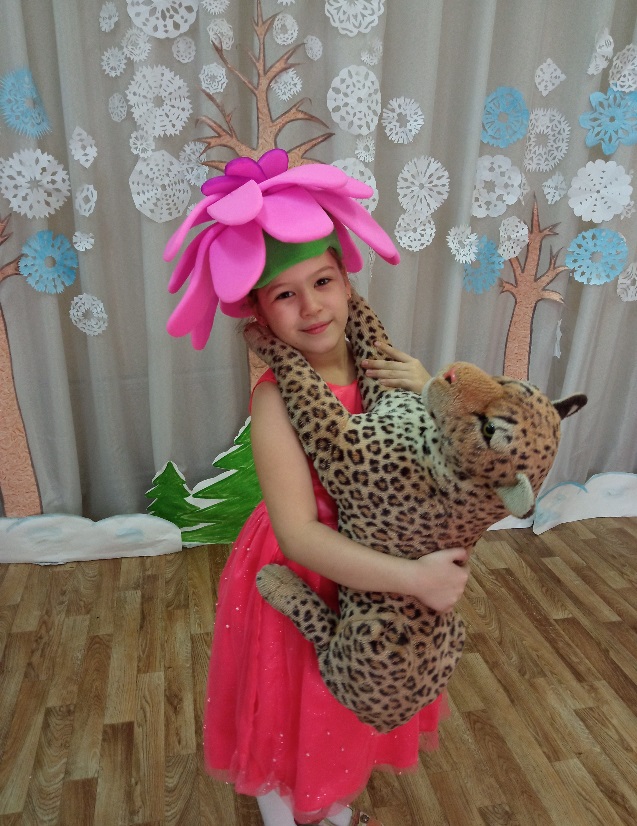 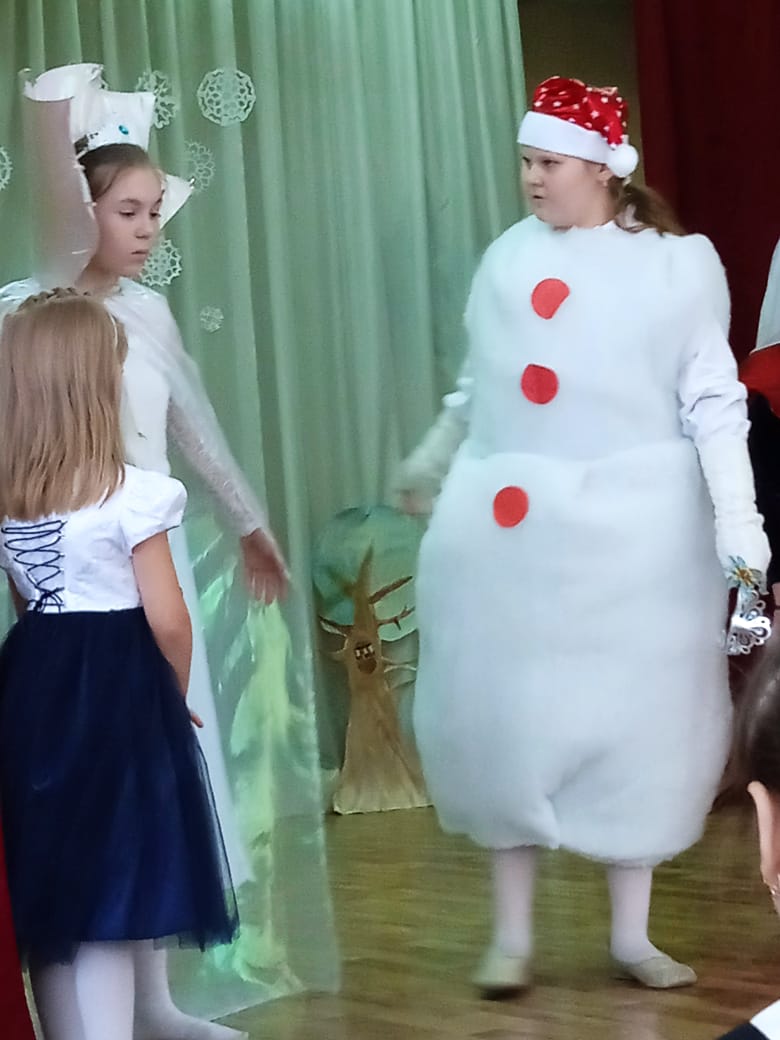 Незаменимые составляющие праздничного, 
      яркого мира театрального спектакля.
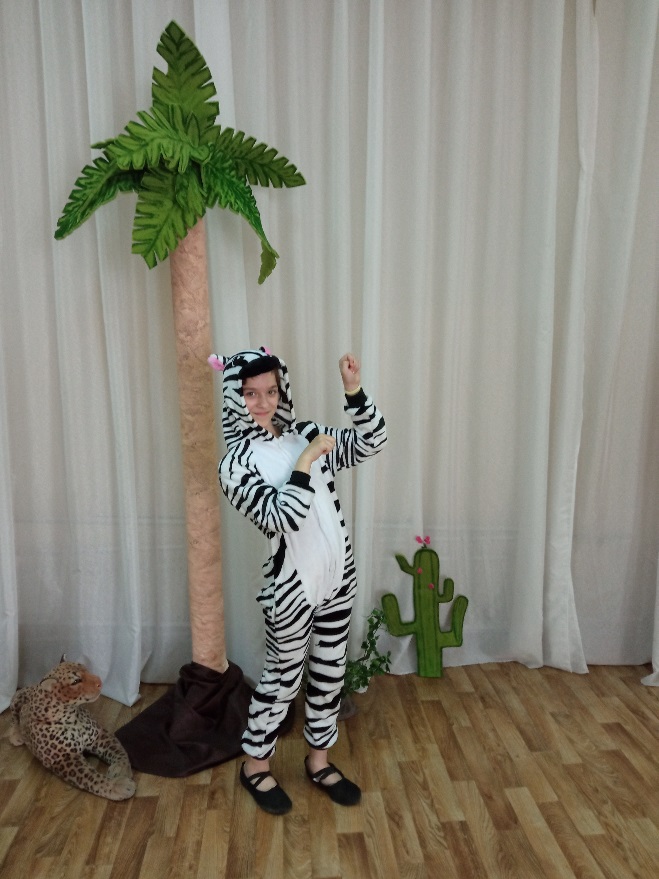 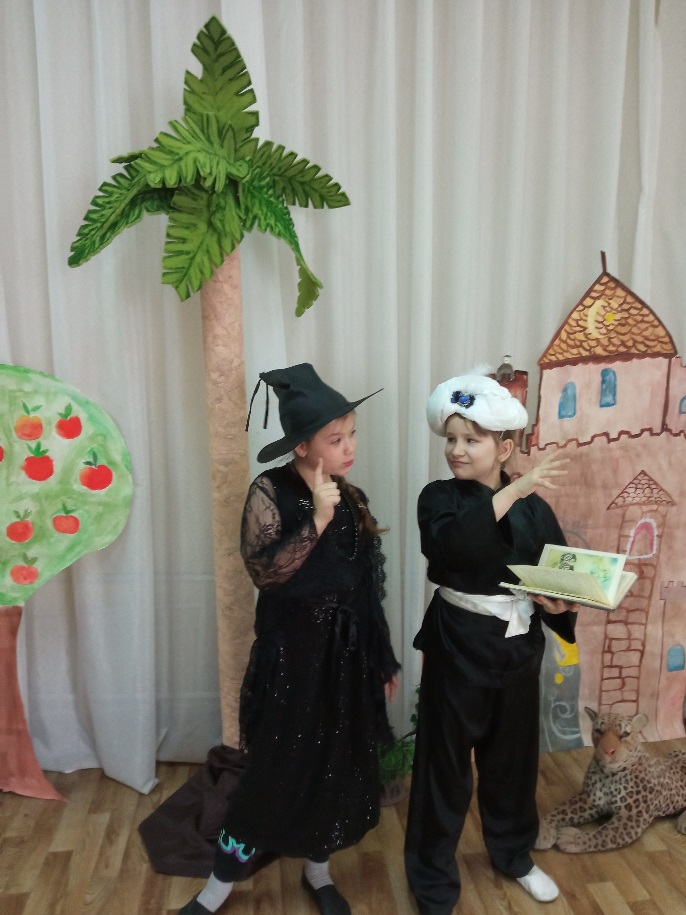 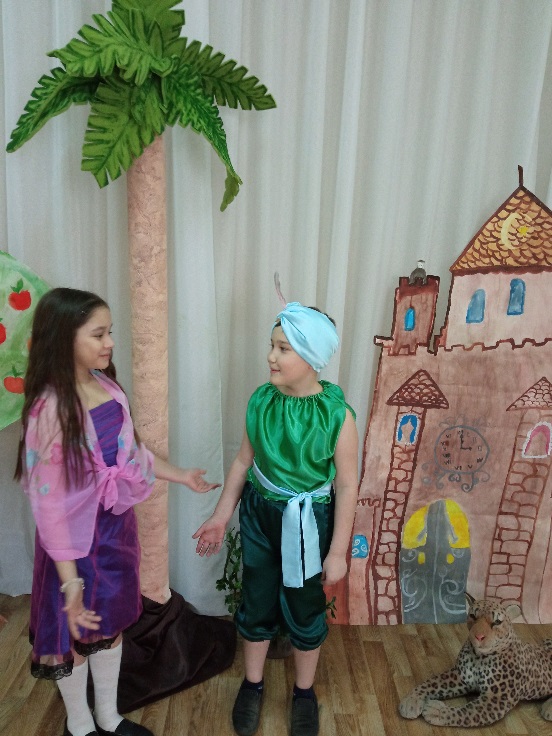 Пробуждающие в юных актёрах   непосредственность, энергию, творчество, заложенное природой.
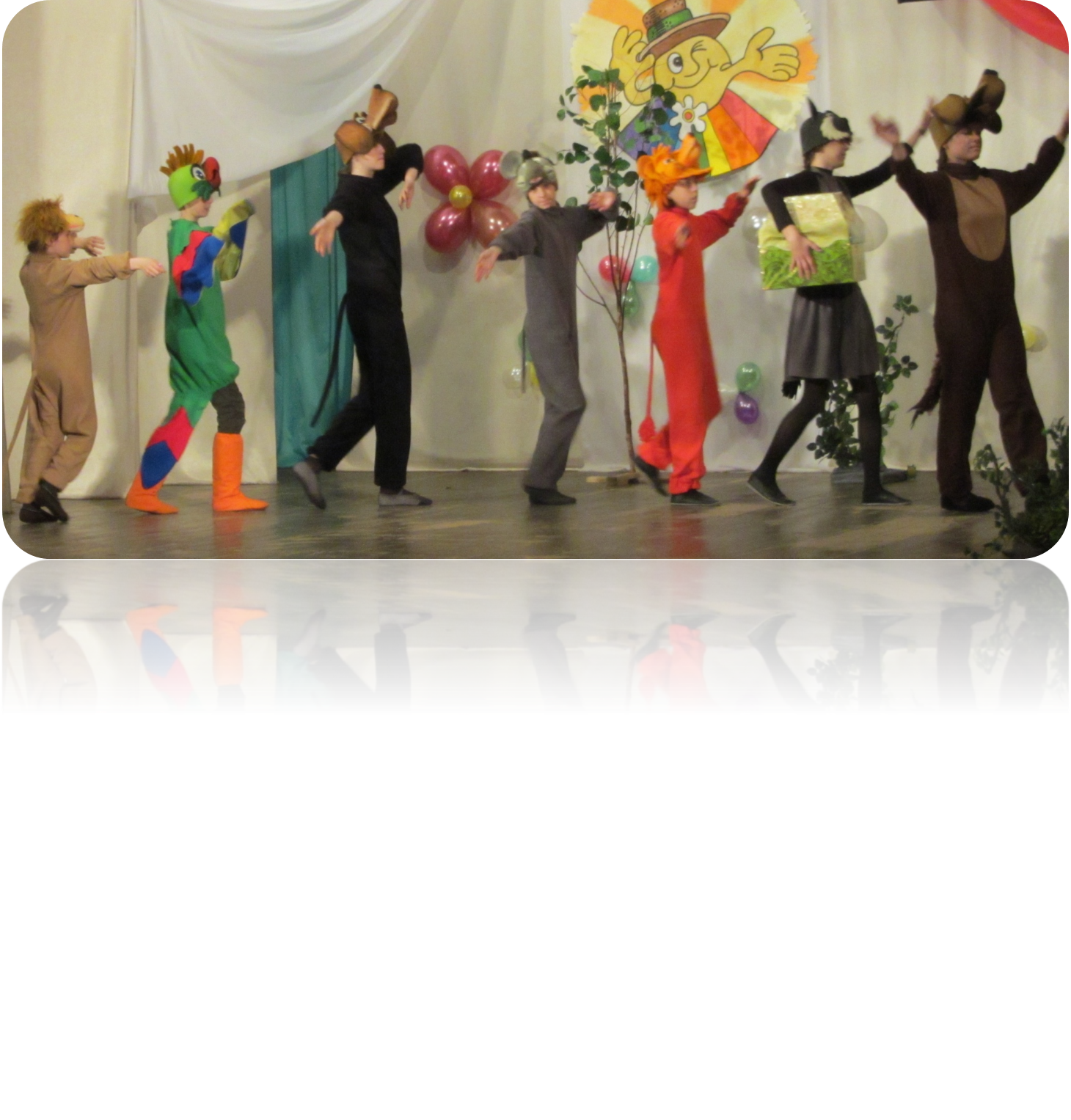 Сколько оригинальных, существующих в единственном экземпляре костюмов и масок можно изготовить!
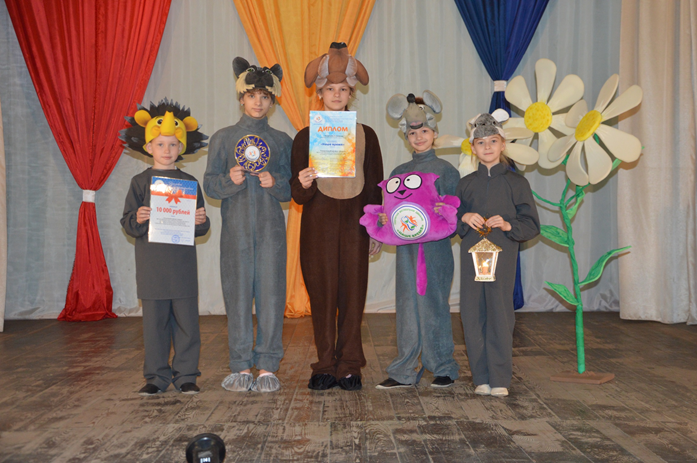 Технология изготовления маски «Мышка» из поролона
Материалы и инструменты:
поролон (толщиной 1 см.), 
клей «Момент Кристалл» (быстросохнущий, водостойкий, прозрачный, прочно соединяет детали между собой), 
ножницы, 
линейка портного, 
шаблоны деталей,
 ручка.
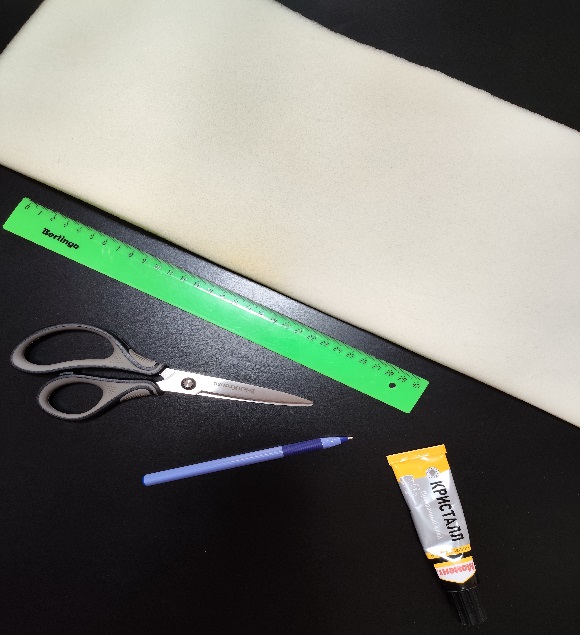 Техника безопасности:
- помещение должно быть проветриваемым;
- во время работы необходимо использовать марлевую повязку;
- после каждых 20 минут работы нужно делать 10 минутный перерыв.
Основная часть:Изготовление шапочки
Измерим обхват головы, для взрослого – это 58, 60 см., а для ребёнка 52 - 56 см.
Берём лист поролона и отмеряем нужные размеры 58см., ширина 22см. (60см.х24см.).
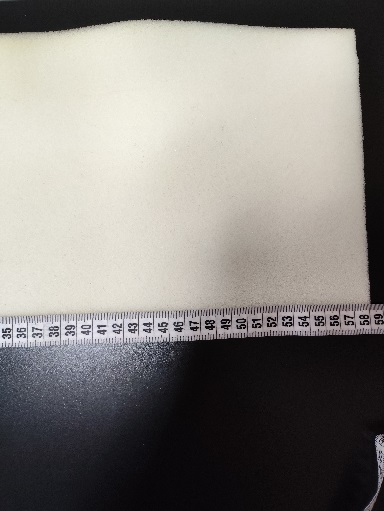 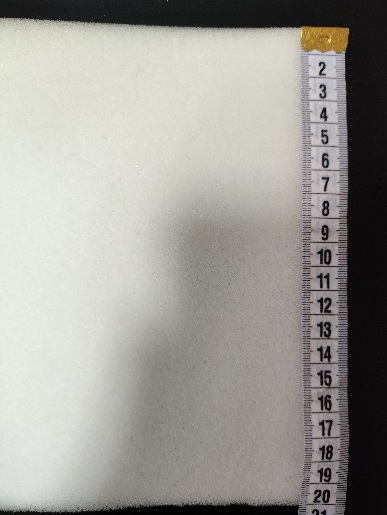 Основная часть:Изготовление шапочки
Получается деталь прямоугольной формы.
Отмеряем 9 см. от верхнего угла прямоугольника. 
Необходимо разделить отмеренную часть на 6 равных углов, чтобы получились треугольники. 
Вырезаем и получается «корона».
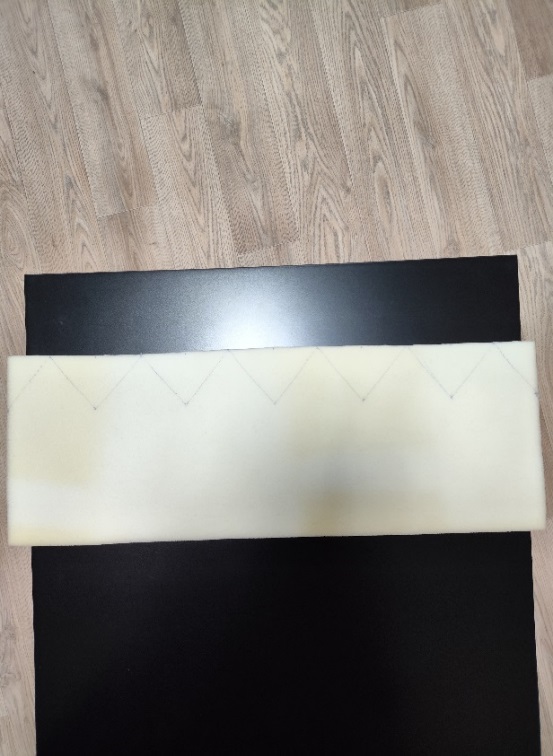 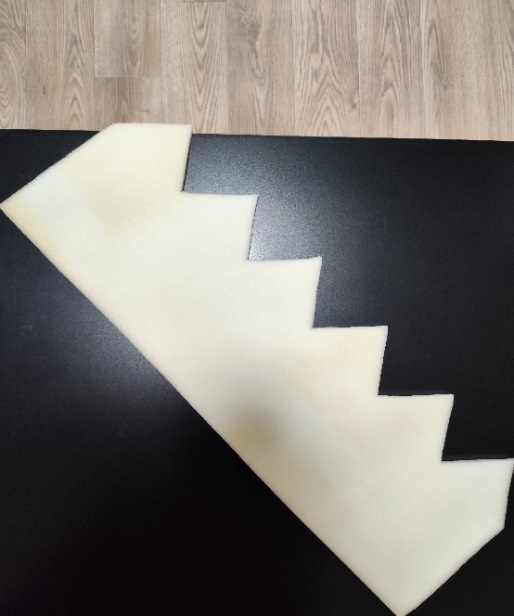 Основная часть:Изготовление шапочки
Нанесём тонкий слой клея.
Склеим шапочку.
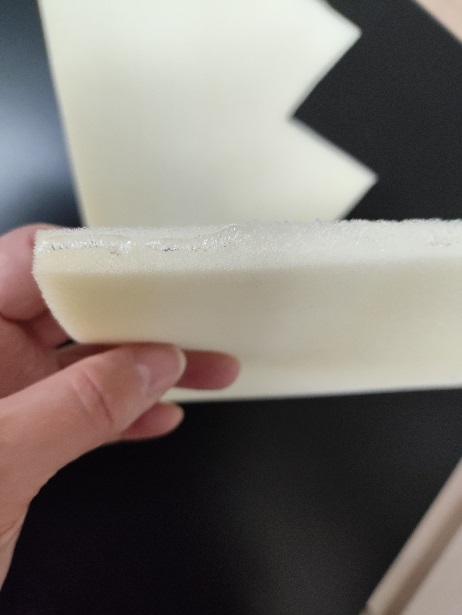 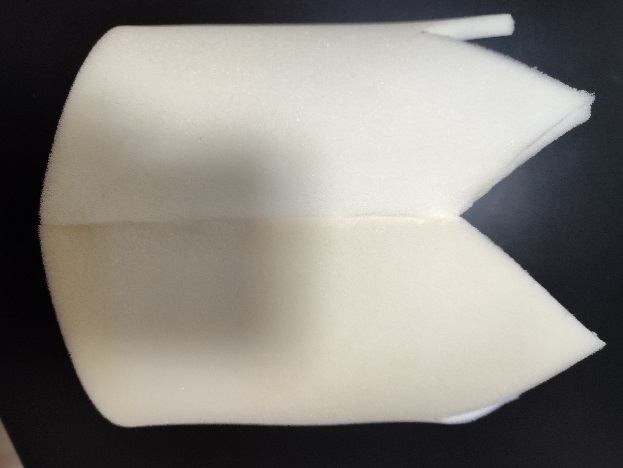 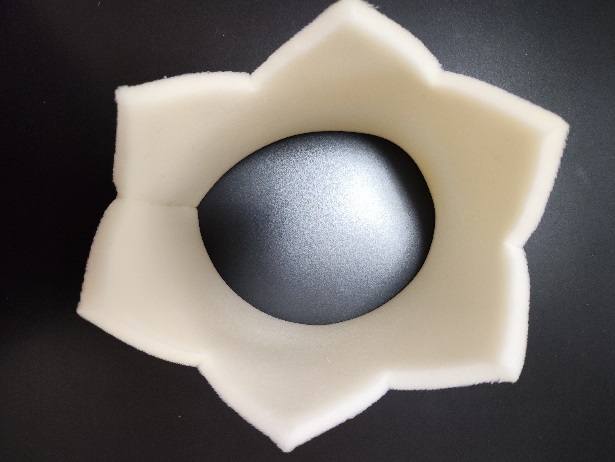 Основная часть:Изготовление шапочки
Нанесём тонкий слой клея на первый треугольник.
Склеим треугольники от одной стороны к другой, формируя шапочку.
Основная часть:Изготовление шапочки
По шаблону вырезаем ушки.
В середине ушка делаем разметку 2см. и склеиваем разметку.
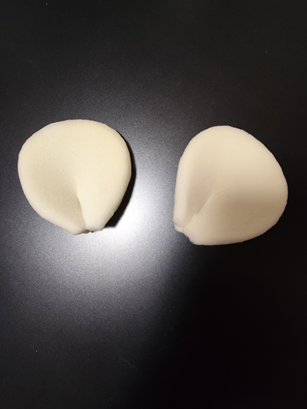 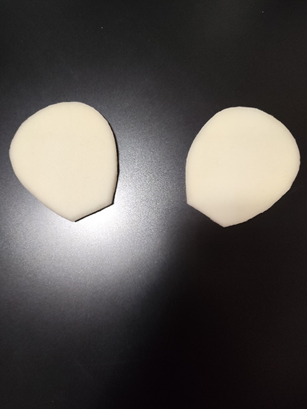 Основная часть:Изготовление шапочки
На шапочке определяем место для ушек, делаем разметку.
Приклеиваем ушки к шапочке.
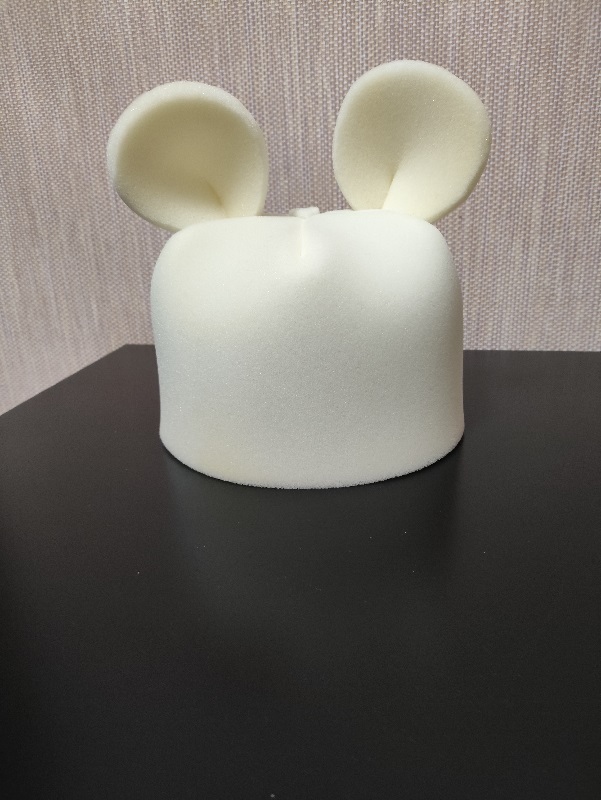 Основная часть:Изготовление шапочки
От листа поролона отрежем ¼ круга радиусом 16 см.
Промажем торцы прямого угла клеем и соединим их между собой в конус.
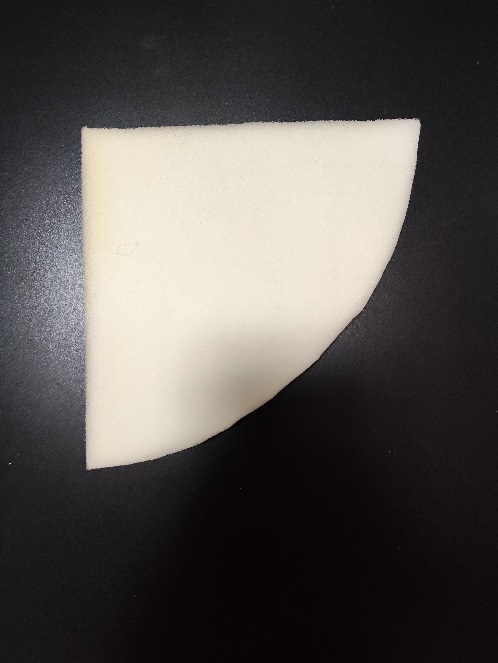 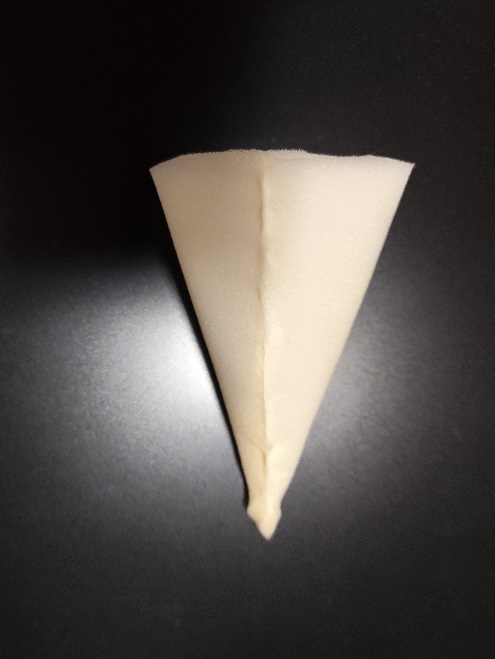 Основная часть:Изготовление шапочки
Для того, чтобы сформировать кончик носа, необходимо конец конуса свернуть на 4 см. внутрь и зафиксировать клеем.
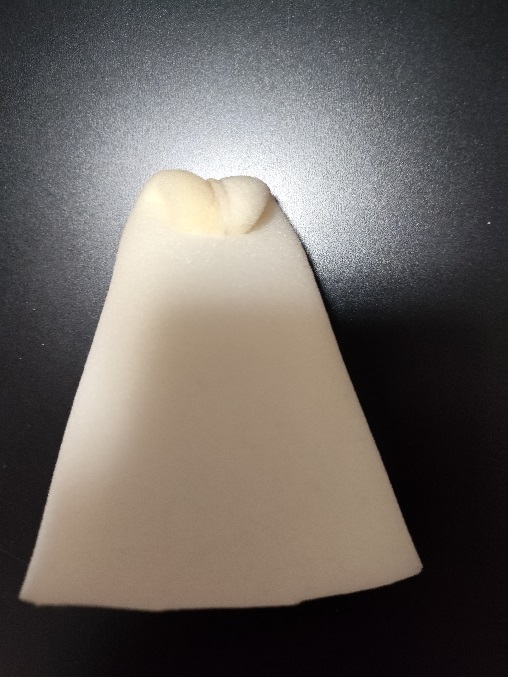 Основная часть:Изготовление шапочки
Чтобы конус превратился в мышиный нос, сформируем переносицу.
Отступим от основания конуса 5см., проклеем внутри и прижмём до полного высыхания клея.
Отметим ручкой вытачку длиной 1,5 см.
Нанесём клей на выточку и склеим выточку, чтобы нос стал «курносым».
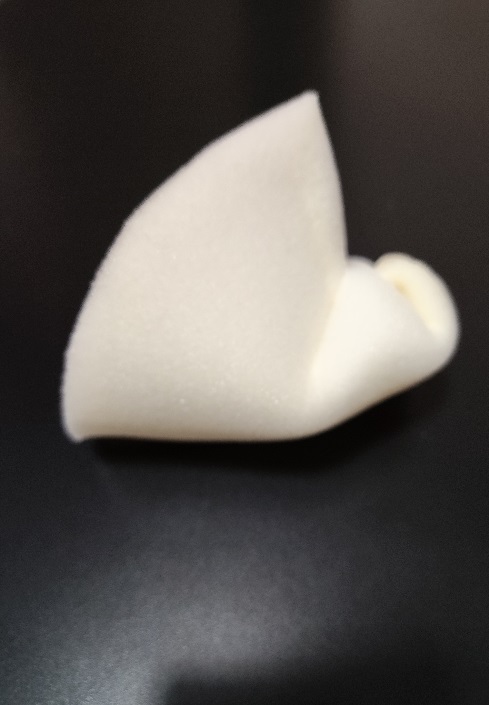 Основная часть:Изготовление шапочки
Определим на шапочке место приклеивания носа.
Сделаем разметку ручкой.
Приклеим нос к шапочке.
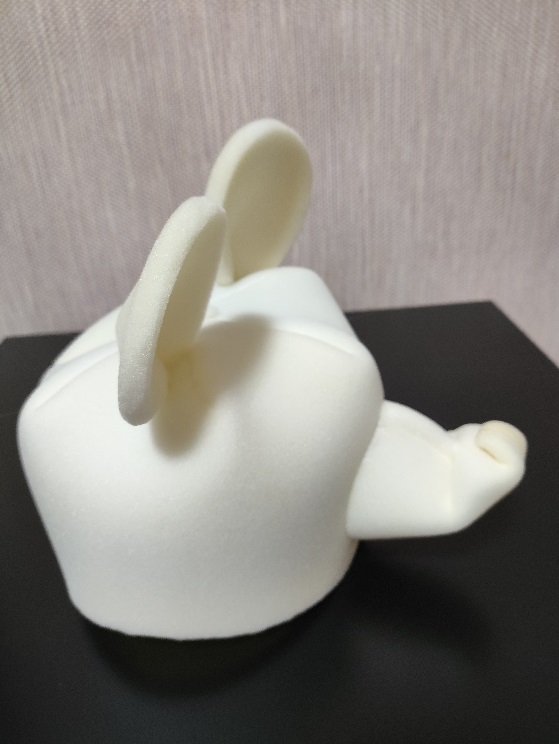 Основная часть:Изготовление шапочки
Вырежем из поролона по шаблону нижнюю губу и приклеим к шапочке под носом.
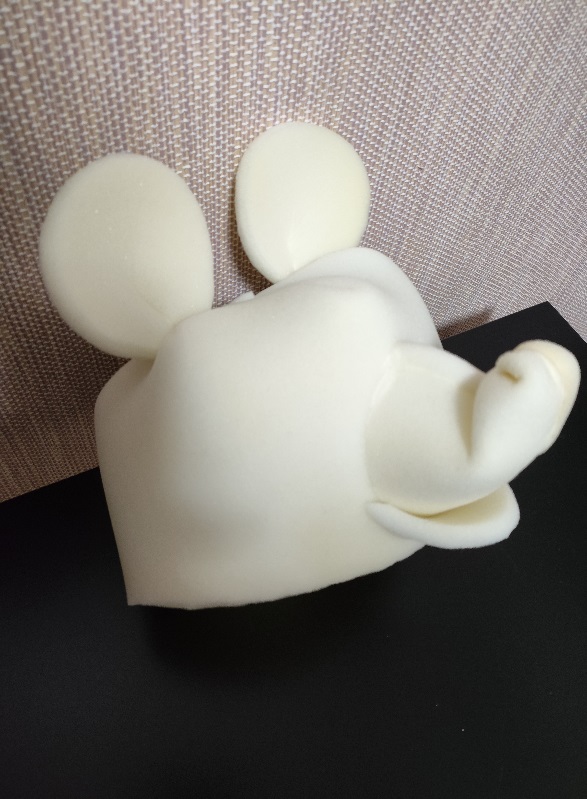 Основная часть:Изготовление шапочки
Для формирования бровей, необходимо вырезать из поролона 2 вытянутых полукруга  диаметром 8-10 см. одинаковой формы.
На расстоянии около 6 см. от щеки наклеиваем на шапочку.
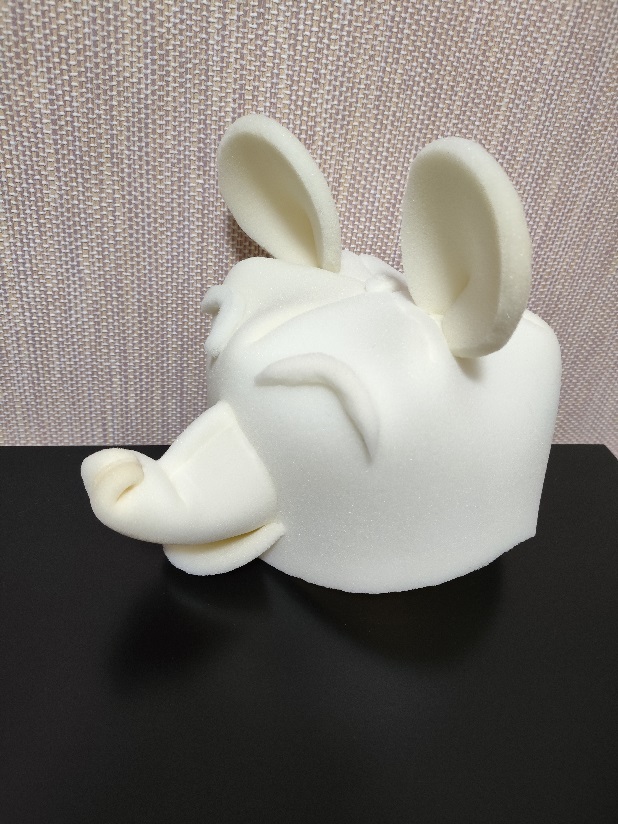 Основная часть:Изготовление шапочки
После  полного высыхания клея на шапочке (через сутки), подготавливаем маску к окрашиванию.
В 1,5 литра воды растворяем баночку серой гуаши, либо  баночку белой и добавляем немного чёрной (исходя из желаемого цвета).
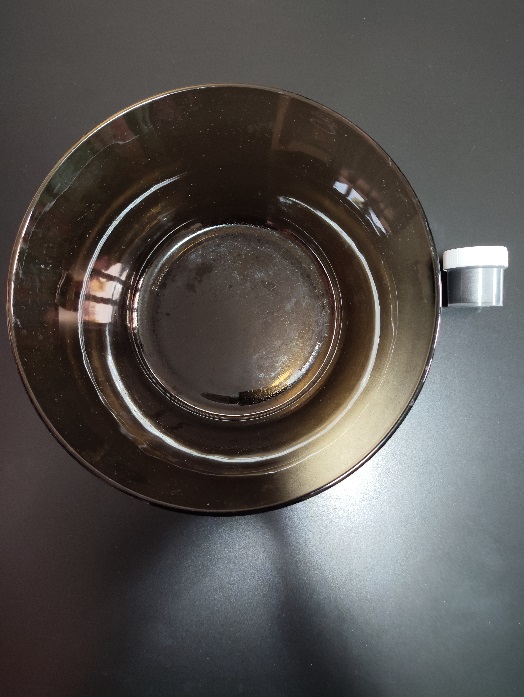 Основная часть:Изготовление шапочки
В подготовленный раствор опускаем маску на 5-10 минут (в зависимости от желаемого цвета).
Затем промываем в проточной воде и тщательно отжимаем. Процедуру окрашивания необходимо делать в перчатках. 
Для просушивания ставим маску вдали от нагревательных приборов.
Просушиваем 2 суток.
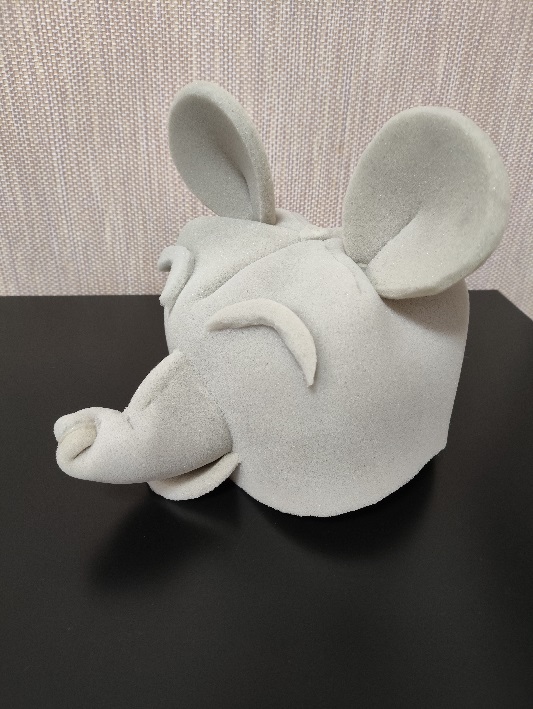 Заключительная часть
После полного просушивания, на маску необходимо приклеить глазки, кончик носа, волосики, которые можно купить в магазине или изготовить самим.
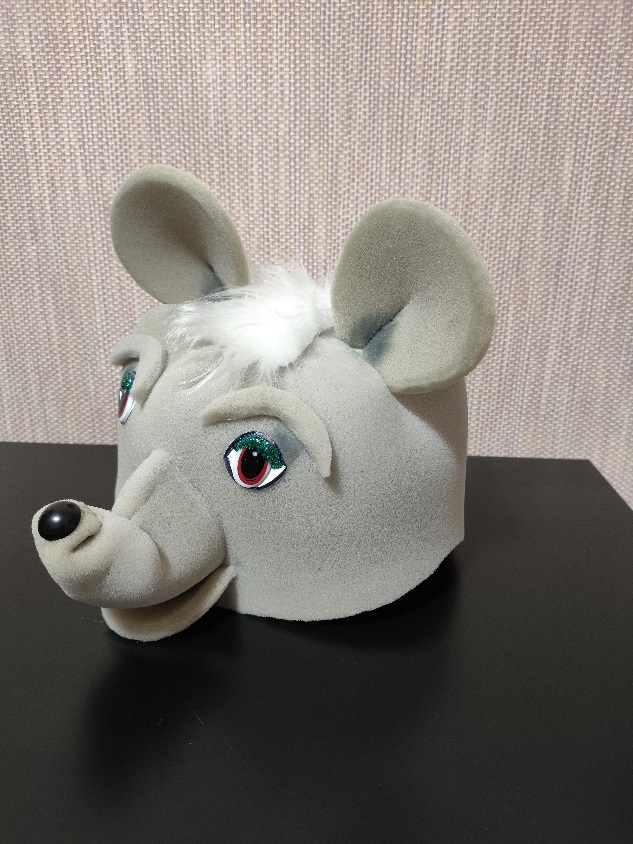 Благодарю за внимание!